পরিচিতি
মনিশংকর হালদার
সিনিয়র সহকারী শিক্ষক
হালিম ফাউন্ডেশন মডেল হাই স্কুল
১৮৮ পশ্চিম কাফরুল,
তালতলা,ঢাকা ১২০৭।
ই-মেইলঃ manishankar25071970@gmail.com
mobile no:01725277581
পাঠ পরিচিতি
শ্রেণিঃ নবম/দশম
বিষয়ঃ ফিন্যান্স ওব্যাংকিং 
অধ্যায়ঃ ৫ম( মূলধন বাজেটিং ) 
তারিখঃ 23মে,২০২০ইং
সময়ঃ  ৫০মি
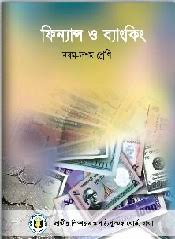 কি দেখা যাচ্ছে?
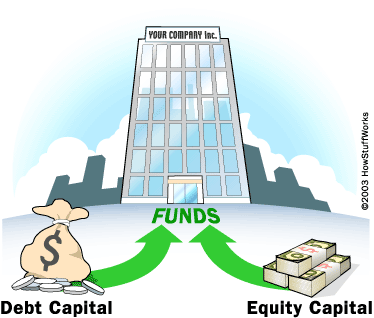 শিখন ফল
পে-ব্যাক সময় কি বলতে প্রবে। 
পে-ব্যাক সময় নির্নয় করতে পারবে।
পে-ব্যাক সময়এর সূত্র বলতে পারবে।
এক বা একাধিক প্রকল্পের মধ্যে কোনপ্রকল্পটি গ্রহন যোগ্য তা মুল্যায়ন করতে পারবে।
পে-ব্যাক সময়ঃ বিনিয়োগ প্রস্তাব মুল্যায়নের জন্য পে-ব্যাক সময় পদ্ধতি একটি সহজ ও জনপ্রিয় পদ্ধতি।ব্যবসায়  বা প্রকল্পে বিনিয়োগ কৃত টাকা কত দিনে ফেরত আসবে তা পে-ব্যাক সময় পদ্ধতি নির্দেশ করে।

ব্যবসায় বা প্রকল্পেহতে আগত আন্তঃ প্রবাহ অনেক সময় নাও হতে পারে ।সে ক্ষেত্রে ক্রমযোজিত  নগদ আন্তঃ প্রবাহ ব্যাবহার করে পে -ব্যাক সময় নির্নয় করা হয়।

সিদ্ধান্ত নীতিঃ একাধিক প্রকল্পে যে প্রকল্পের পে-ব্যাক সময় যত কম সে প্রকল্পটি ততগ্রহনযোগ্য। আবার, একটি প্রকল্পের ক্ষেত্রে পে-ব্যাক সময় প্রকল্পের মোট আয়ূষ্কাল থেকে কম হলে প্রকল্পটি গ্রহন যোগ্য বলে বিবেচিত হবে।
মূল্যায়ন
পে-ব্যাক সময় কি? 
পে-ব্যাক নির্নয়ের সূত্র টি কি?
বার্ষিক অবচয় নির্নয়ের সূত্র টি কি?
দলিয় কাজ 
##মি শাহিন বনলতা কোম্পানির একজন আর্থিক ব্যাবস্থাপক ।তিনি উক্ত কোম্পানির  একটি প্রকল্পে বিনিয়োগ করার চিন্তা ভাবনা করেনছেন ।প্রকল্পটির প্রাথমিক বিনিয়োগ ১,২০,০০০টাকা।আয়ুষ্কাল ৫বছর।
প্রকল্পটি থেকে পরবর্তী পাঁচ বছর যথা ক্রমে ১২,০০০, ১৪,০০০,১৮,০০০,২৬,০০০ ও ৩৪,০০০ টাকা নিট  মুনফা প্রাক্কলন করা হয় ।প্রতিষ্ঠানটির ব্যাবস্থাপনা কর্তৃ পক্ষ প্রকল্প মুল্যায়নে সর্বোচ্চ  পে-ব্যাক সময়  ৩বছর নির্ধারন করেন।
উদ্দীপকটি পড় ......।
জোড় ক্রমিক  নং শিক্ষার্থীরা, উদ্দীপকে বর্নিত প্রকল্পটির গড় মূনফার হার নির্নয় কর। 
বিজোর ক্রমিক নং শিক্ষার্থীরা ,উদ্দীপকে উল্লিখিত পে-ব্যাক সময়ের ভিত্তিতে মি শাহিনের  বিনিয়োগ সিদ্ধান্ত সুপারিশ কর।
জোড় ক্রমিক  নং শিক্ষার্থীরা, উদ্দীপকে বর্নিত প্রকল্পটির গড় মূনফার হার নির্নয় করা ঠিক আছে কিনা মিলিয়ে দেখ ।
বিজোর ক্রমিক নং শিক্ষার্থীরা ,উদ্দীপকে উল্লিখিত পে-ব্যাক সময়ের ভিত্তিতে মি শাহিনের  বিনিয়োগ সিদ্ধান্ত সুপারিশ করা ঠিক আছে কিনা মিলিয়ে দেখ।
পে-ব্যাক সময় নির্নয়ঃ
	নগদ আন্তঃপ্রবাহ নির্নয়ঃ
উপরের সারনিতে নির্নীতনগদ প্রবাহ ব্যবহার করে পে-ব্যাক সময় হবে নিম্ন রুপঃ
উদ্দীপক দুইটি পর...... 
১)জনাব তৌহিদ  বিনিয়োগ কৃত টাকা ৩ বছরে মধ্যে তুলে আনার আশায় ,একটি  প্রকল্পে ১৫লক্ষ টাকা  বিনিয়োগ  করতে চায় ।এ ক্ষেত্রে  প্রাক্কলিত বিক্রয় ধরা হয় যথা ক্রমে ৮লক্ষ,১২লক্ষ,১৬লক্ষ টাকা।স্থায়ী ব্যয় ১লক্ষ টাকা এবং চলতি ব্যয় বিক্রয়ের ৩০%।কর হার ৩০%।    

২) জনাব কিশোর ৬বছরের জন্য ৭,০০,০০০টাকা বিনিয়োগ করতে চান।এজন্য তিনি ‘শান্তা’ ও ‘সম্পা’নামক দুইটি প্রকল্প বিশ্লষোণ করেন।প্রকল্প থেকে আগামী ৬বছরে সম্ভাব্য নগদ আন্তঃপ্রবাহের পরিমান নিম্ন রুপঃ
বাড়ির কাজ
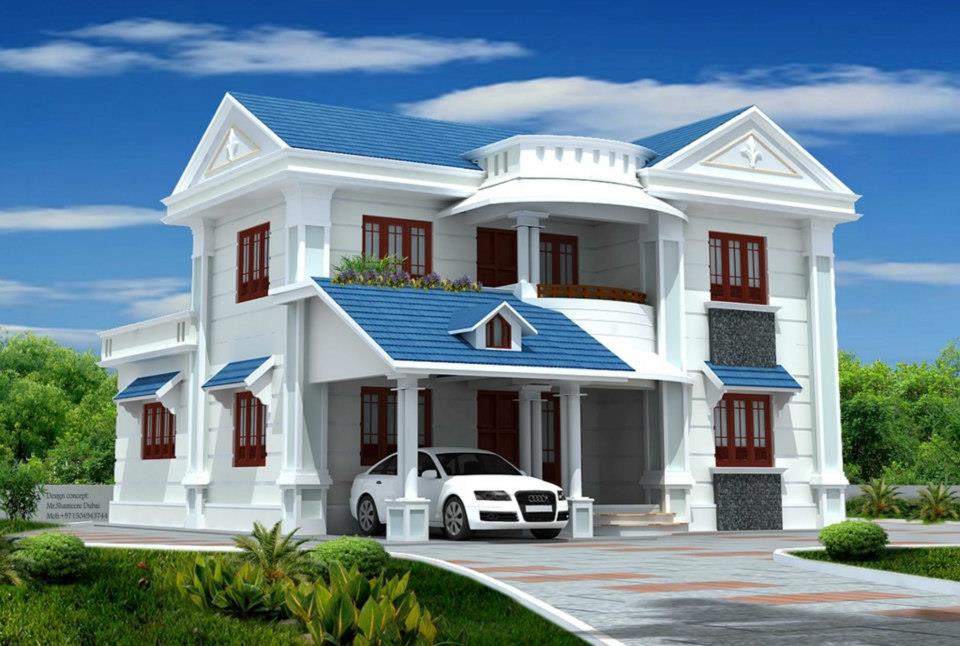 উদ্দীপক-১হতে,জনাব তৌহিদের  প্রকল্প হতে গড় নিট মুনফার হার নির্নয় কর।
পে-ব্যাক সময়ের ভিত্তিতে জনাব তৌহিদের  কী বিনিয়োগ  প্রকল্পটি গ্রহন করা উচিত?বিশ্লেষন কর।

উদ্দীপক ২হতে ,শান্তা প্রকল্পের  পে-ব্যাক সময় নির্নণয় কর। (উঃ৩.৪৭ বছর) 
জনাব কিশোরের বিনিয়োগের জন্য কোন প্রক্লপ্টি গ্রহন যোগ্য ?যুক্তি দাও। (উঃ৩.৩৫বছর) সম্পা প্রকল্প গ্রহন যোগ্য।
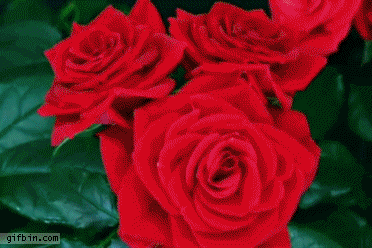 ধন্যবাদ